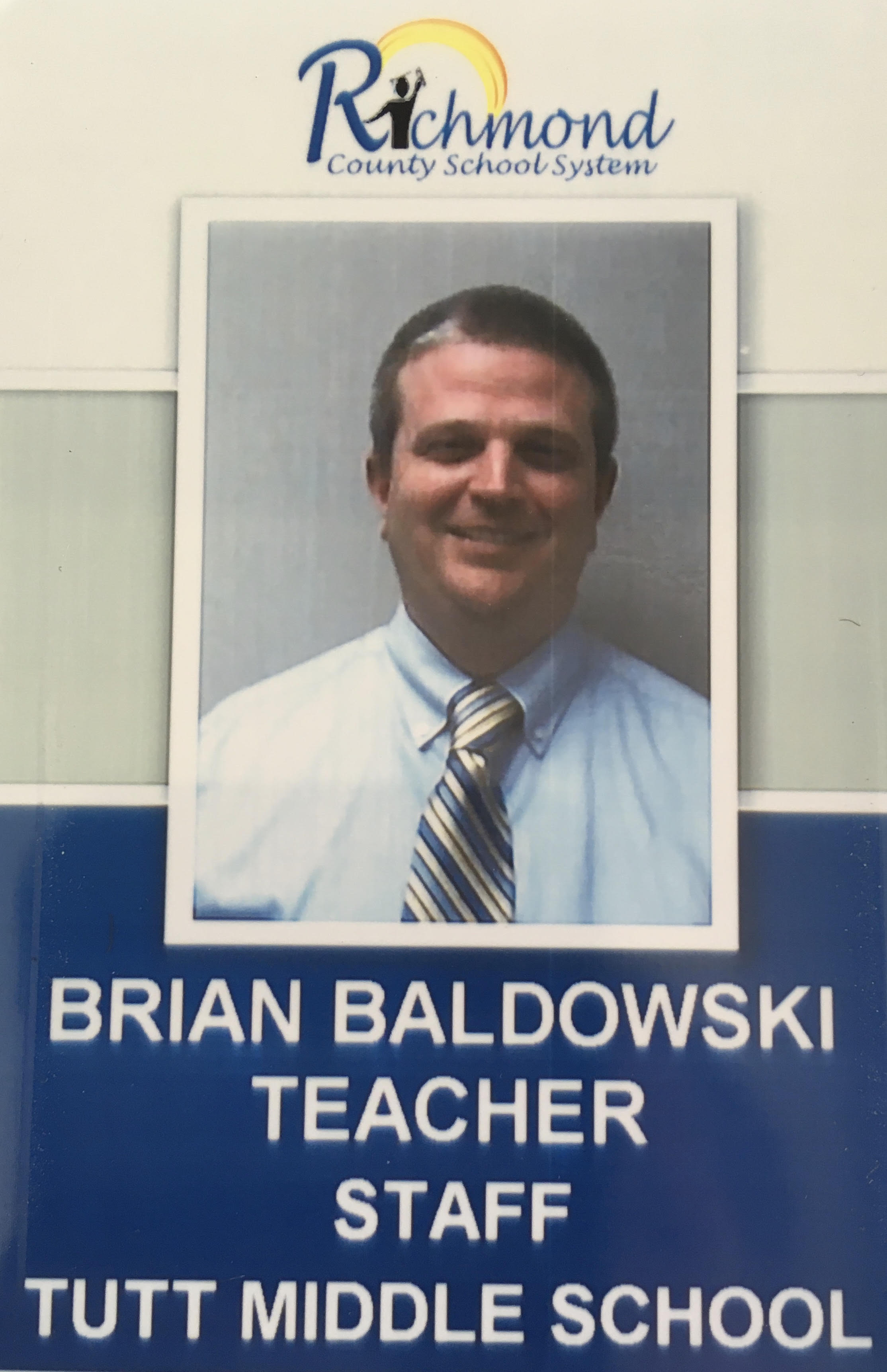 Brian baldowski8th grade language arts
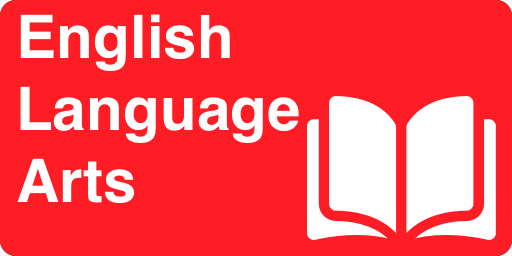 Mr. baldowski’s Contact Information
baldobr@Richmond.k12.ga.us
rmd.at/baldowski (see Remind instructions page)
https://www.rcboe.org/Domain/17821
School Number 706-737-7288
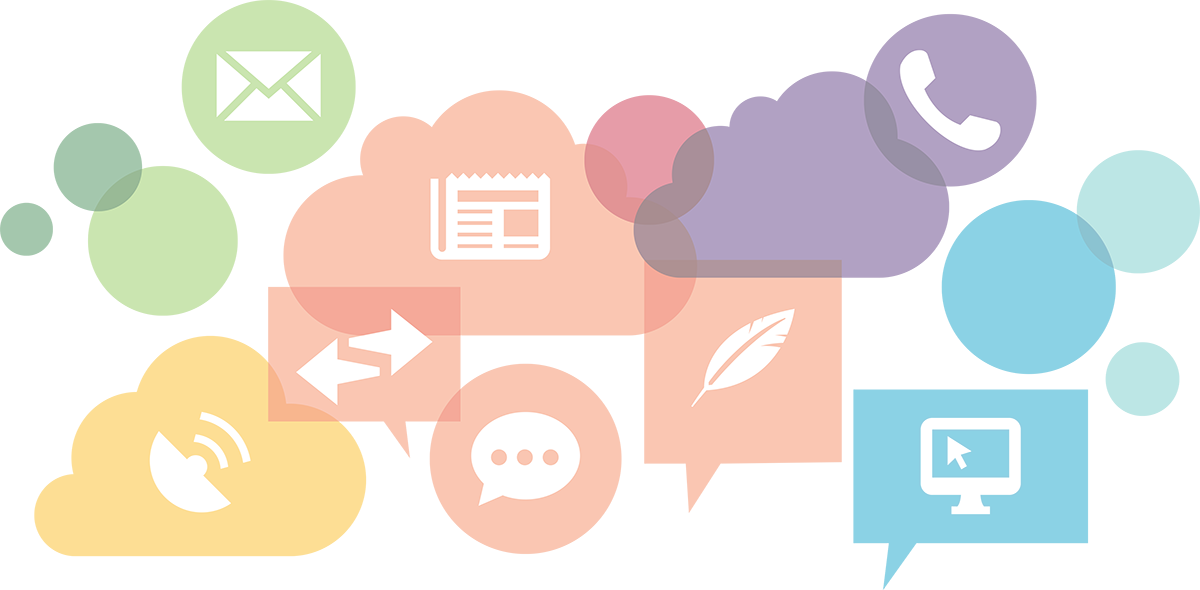 MISSION
Our mission is to provide an engaging school experience where arts permeate school curriculum and students ROAR! (Resilient, Observe Self-control, Accountable, Respectful)
VISION
D.R.A.G.O.N.S.
Developing Rigorous Academic Growth and Opportunity Necessary for Success!
BELIEFS
We believe:
· Every student can learn; and that it is our duty and responsibility to teach them.
· Early adolescents are developmentally unique and have needs that are different from the needs of elementary and high school students.
· It is our duty and responsibility to provide a program that meets the educational, emotional, physical, and social needs of this age group.
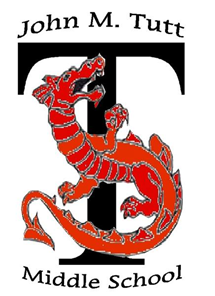 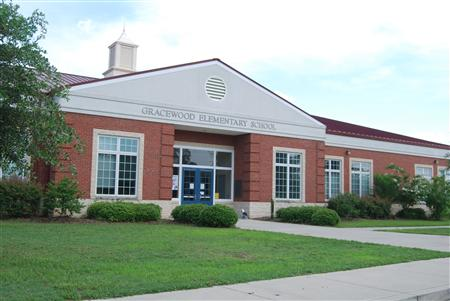 Gracewood Elementary
About Mr. Baldowski
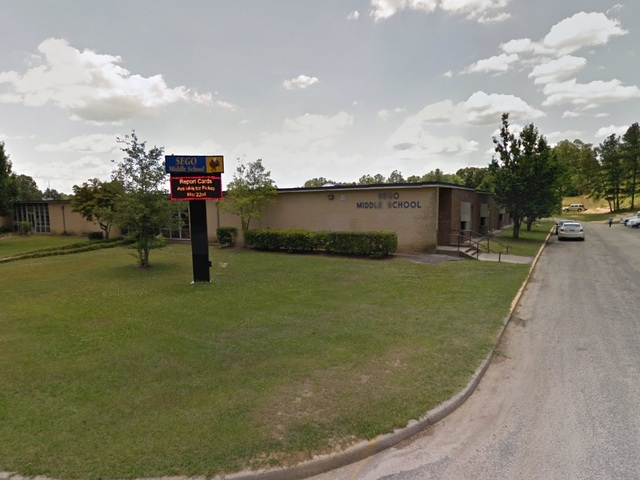 Sego Middle School
My Schools
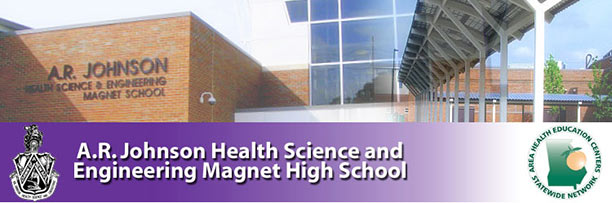 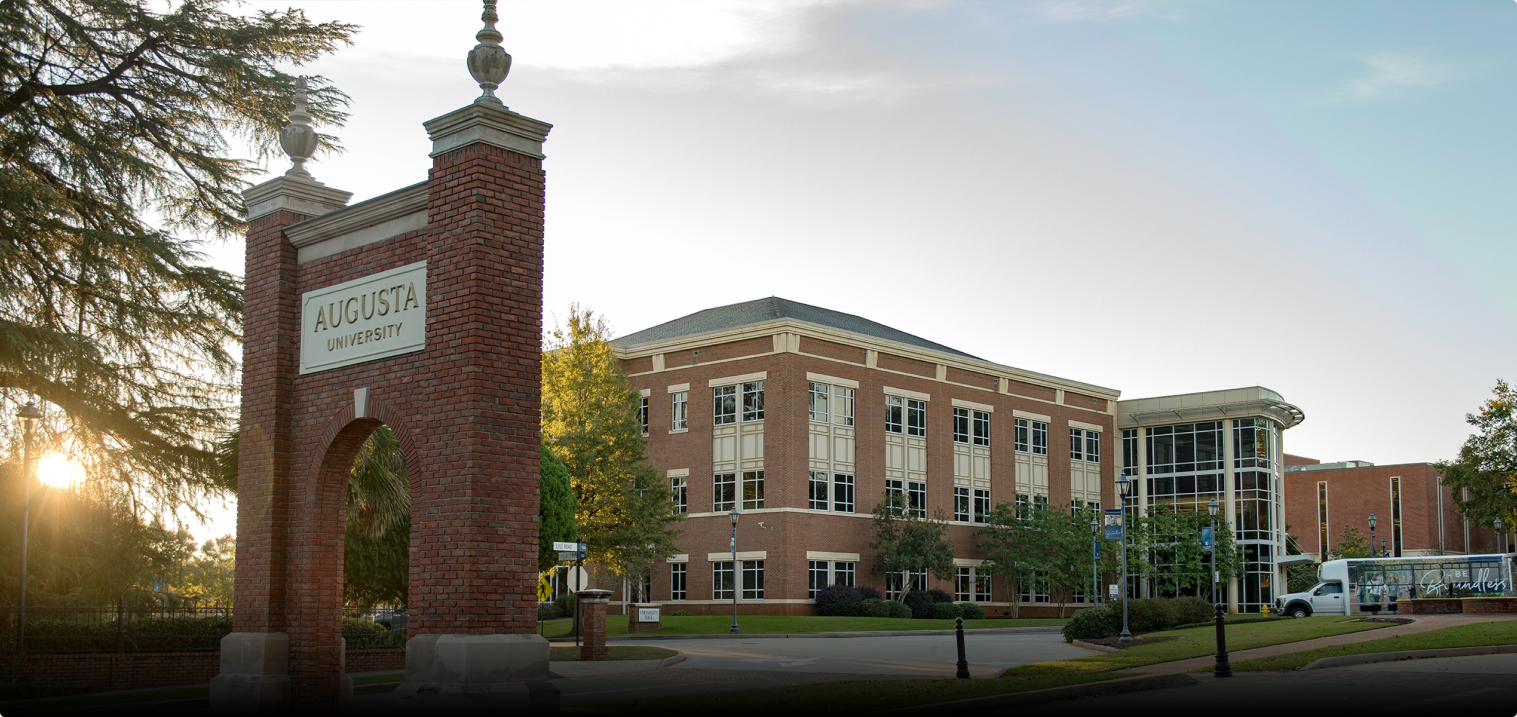 Augusta University
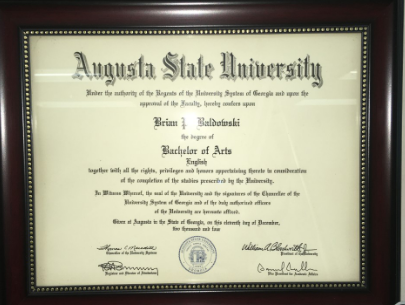 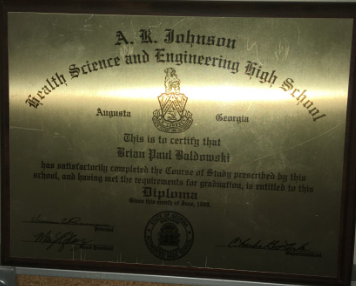 My Awards/Degrees
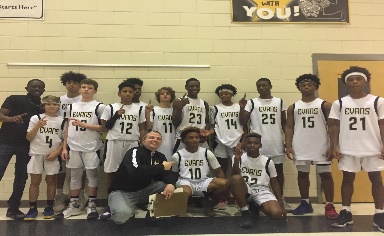 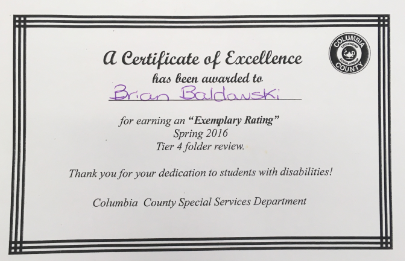 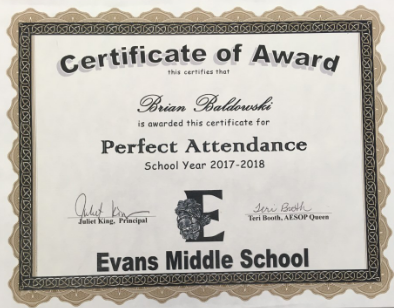 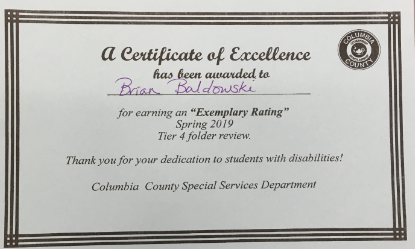 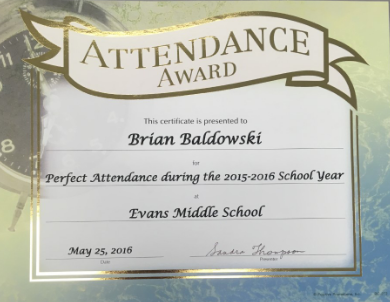 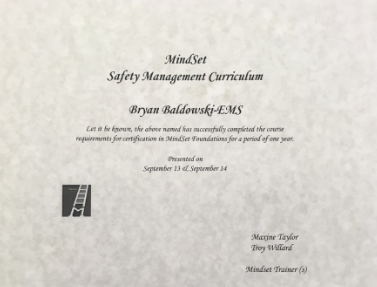 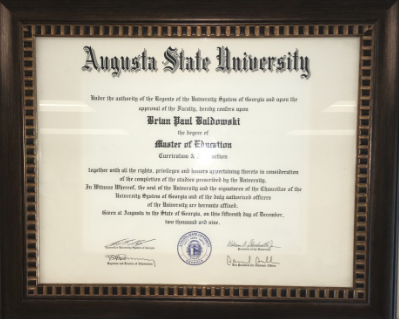 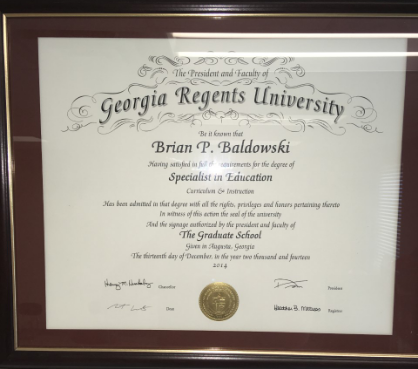 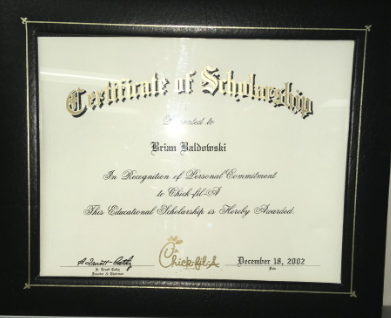 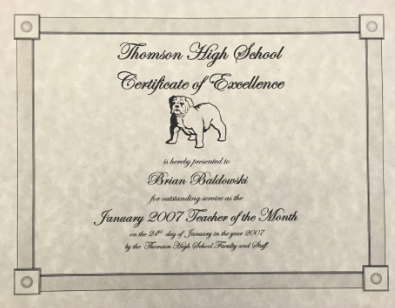 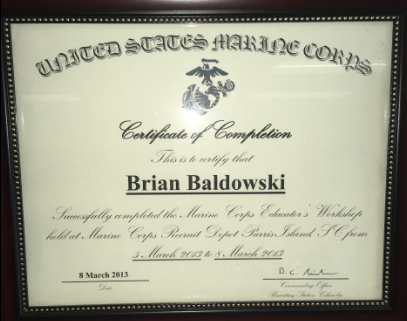 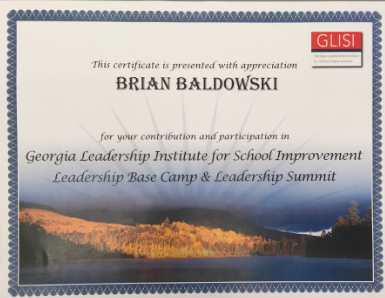 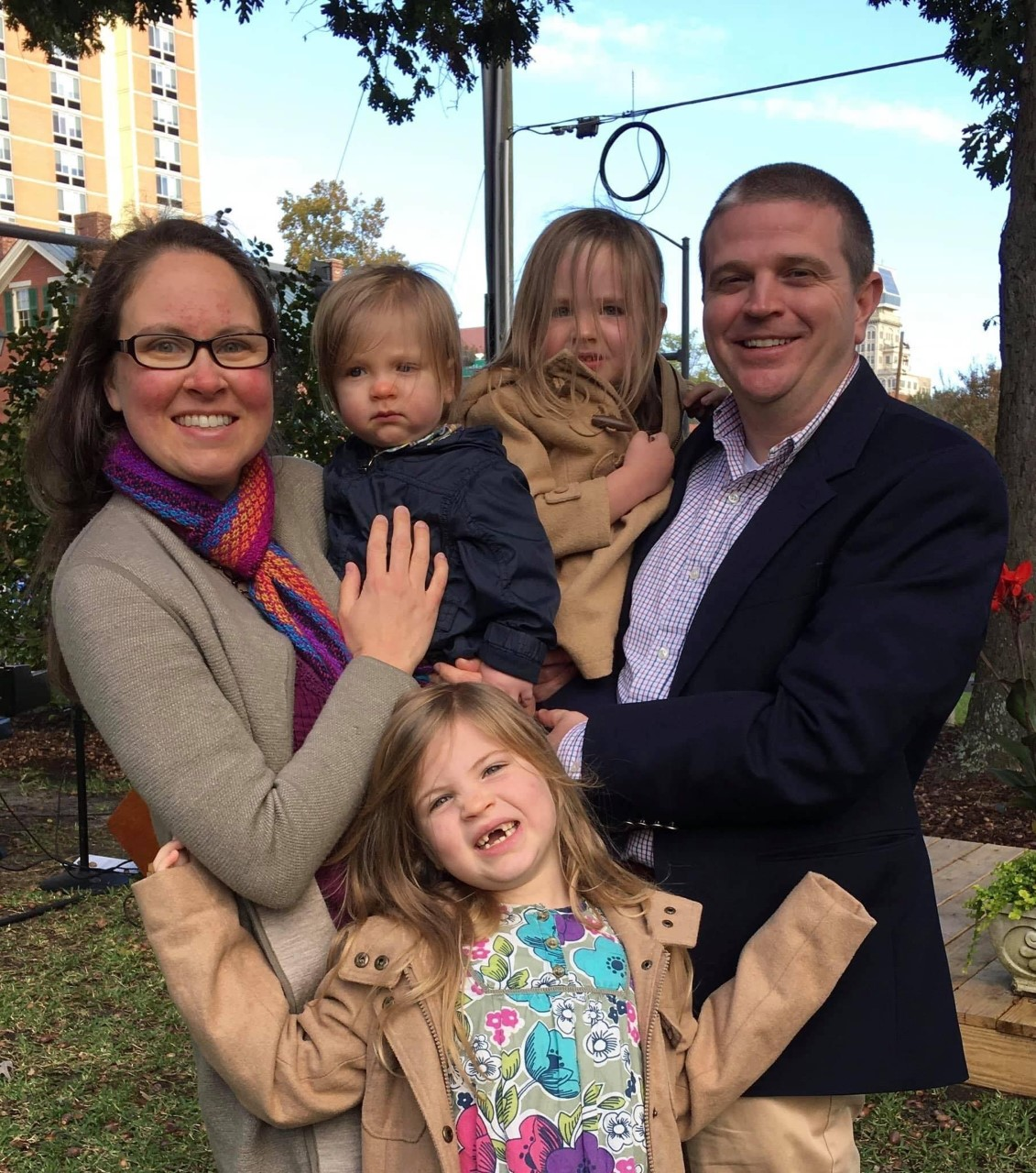 My family
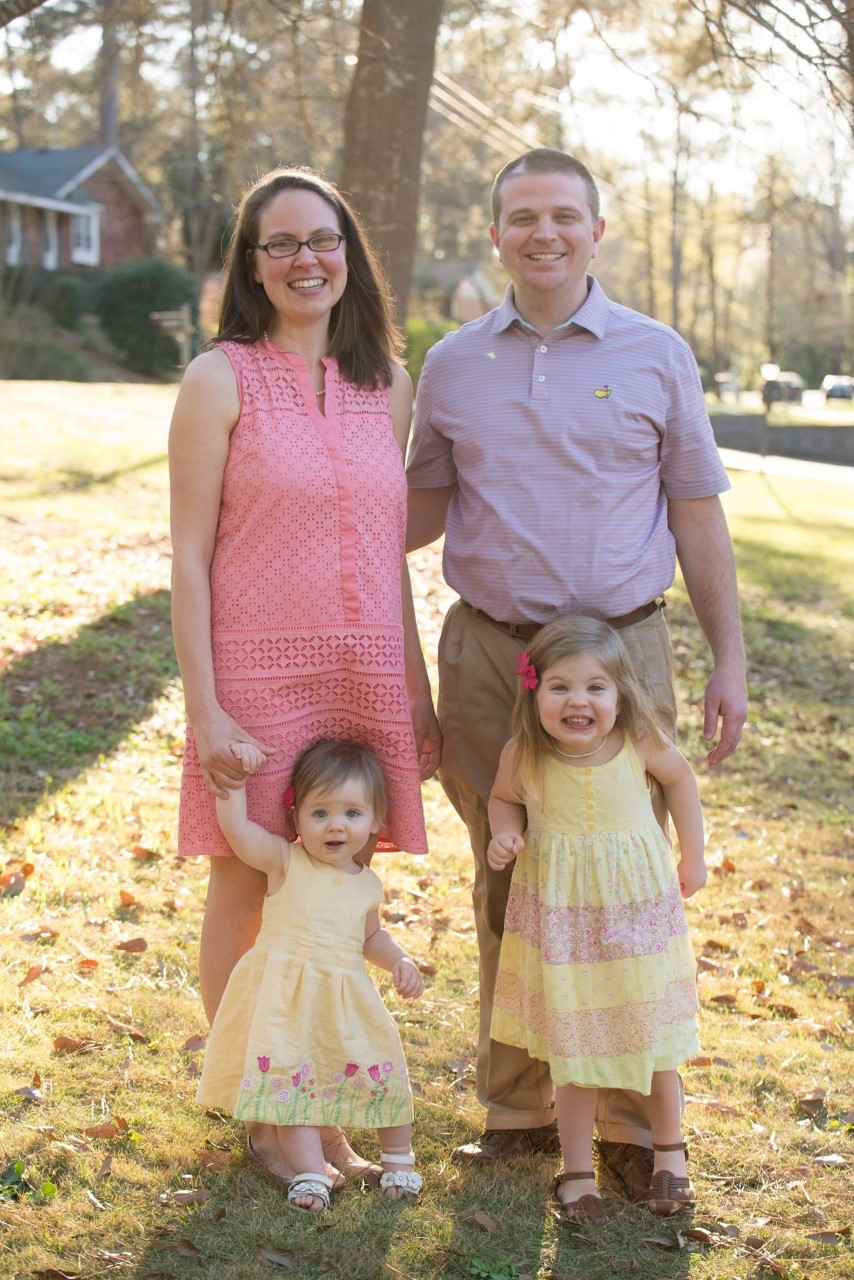 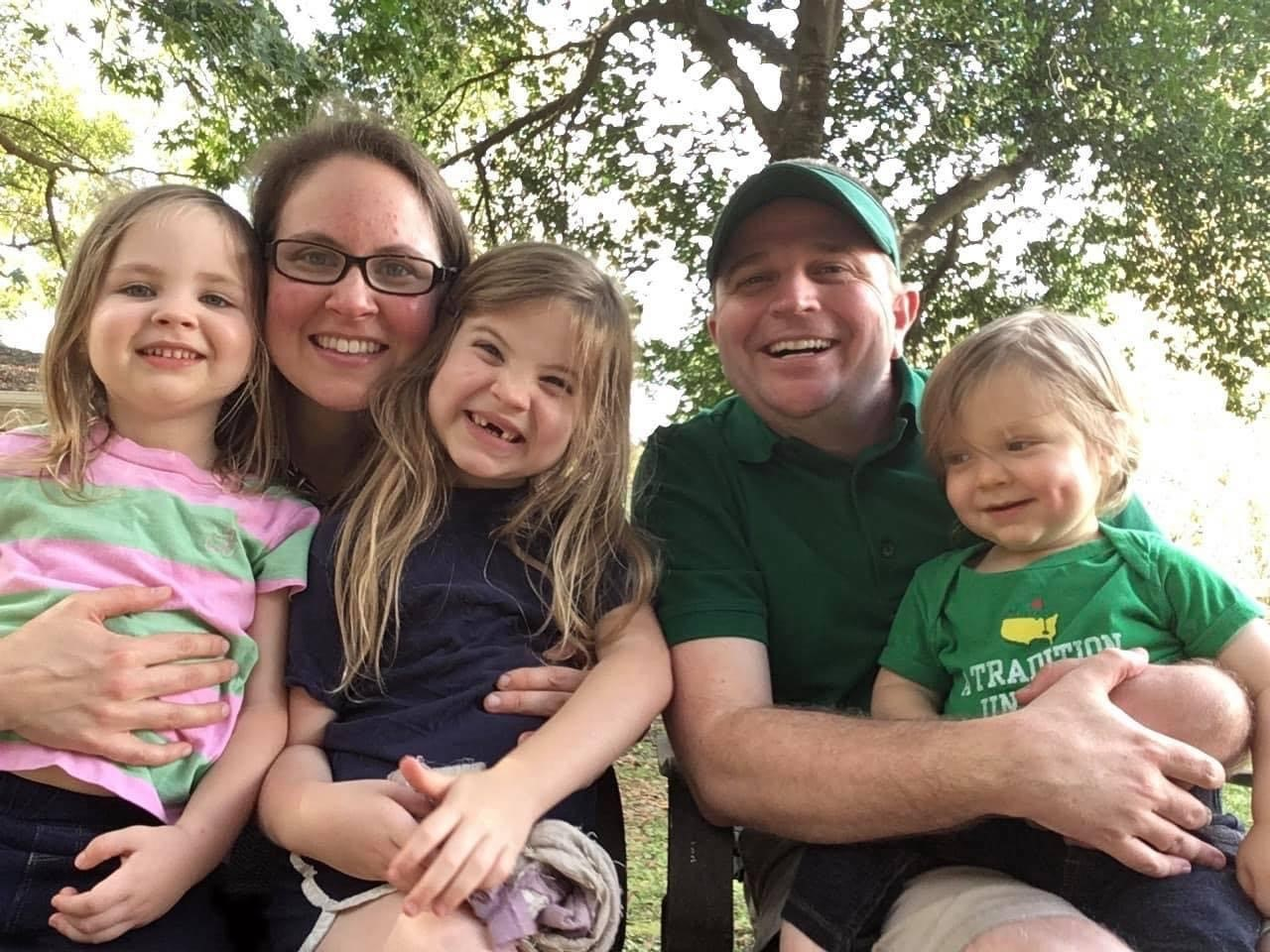 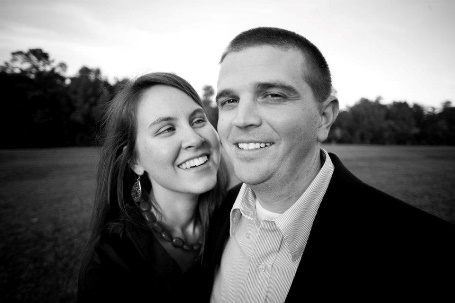 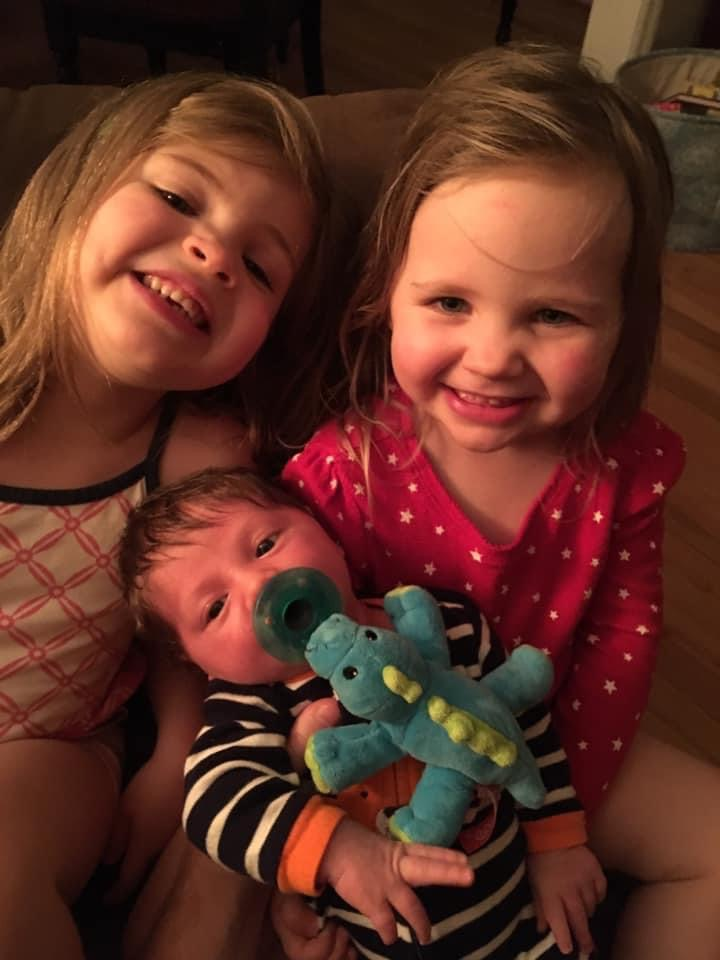 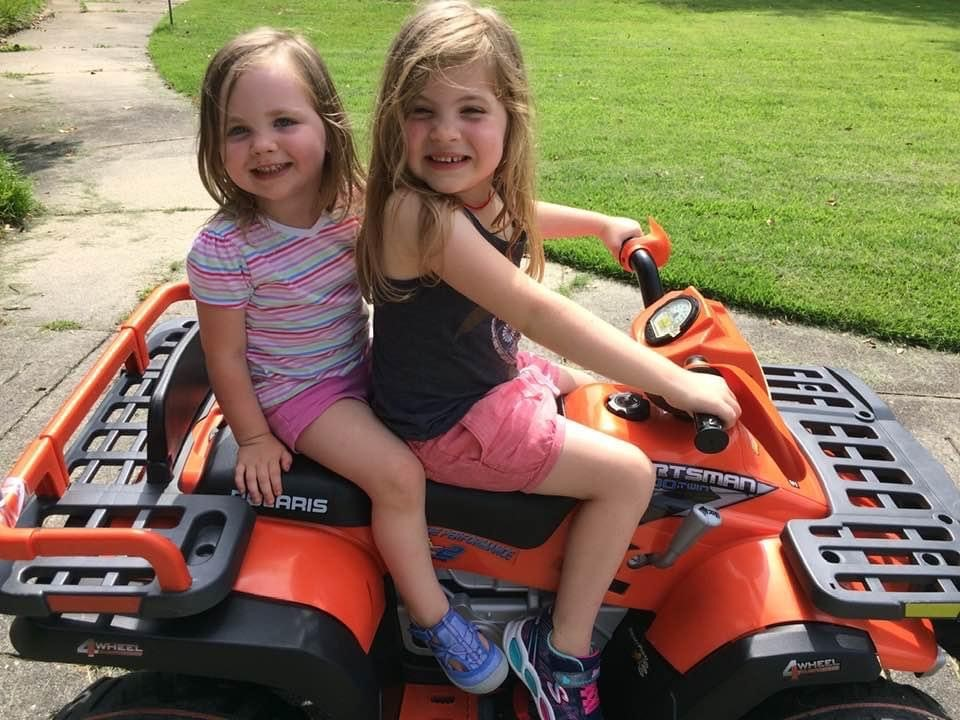 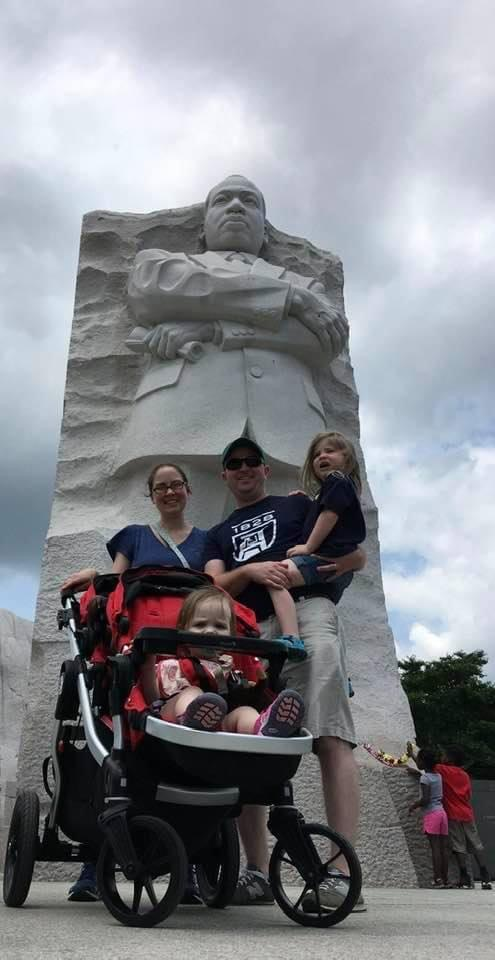 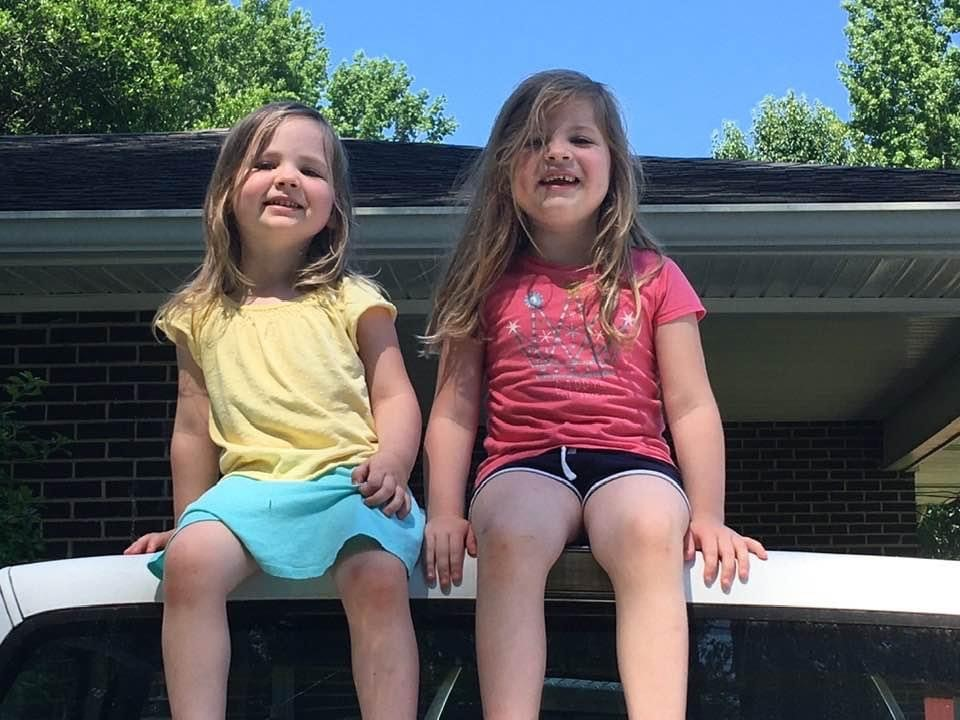 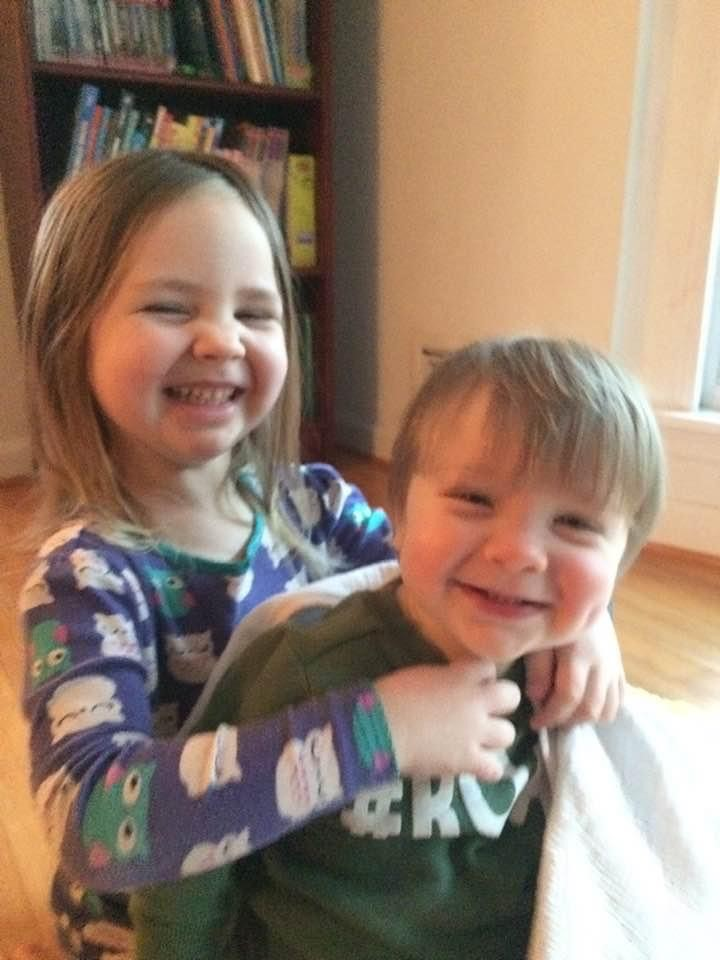 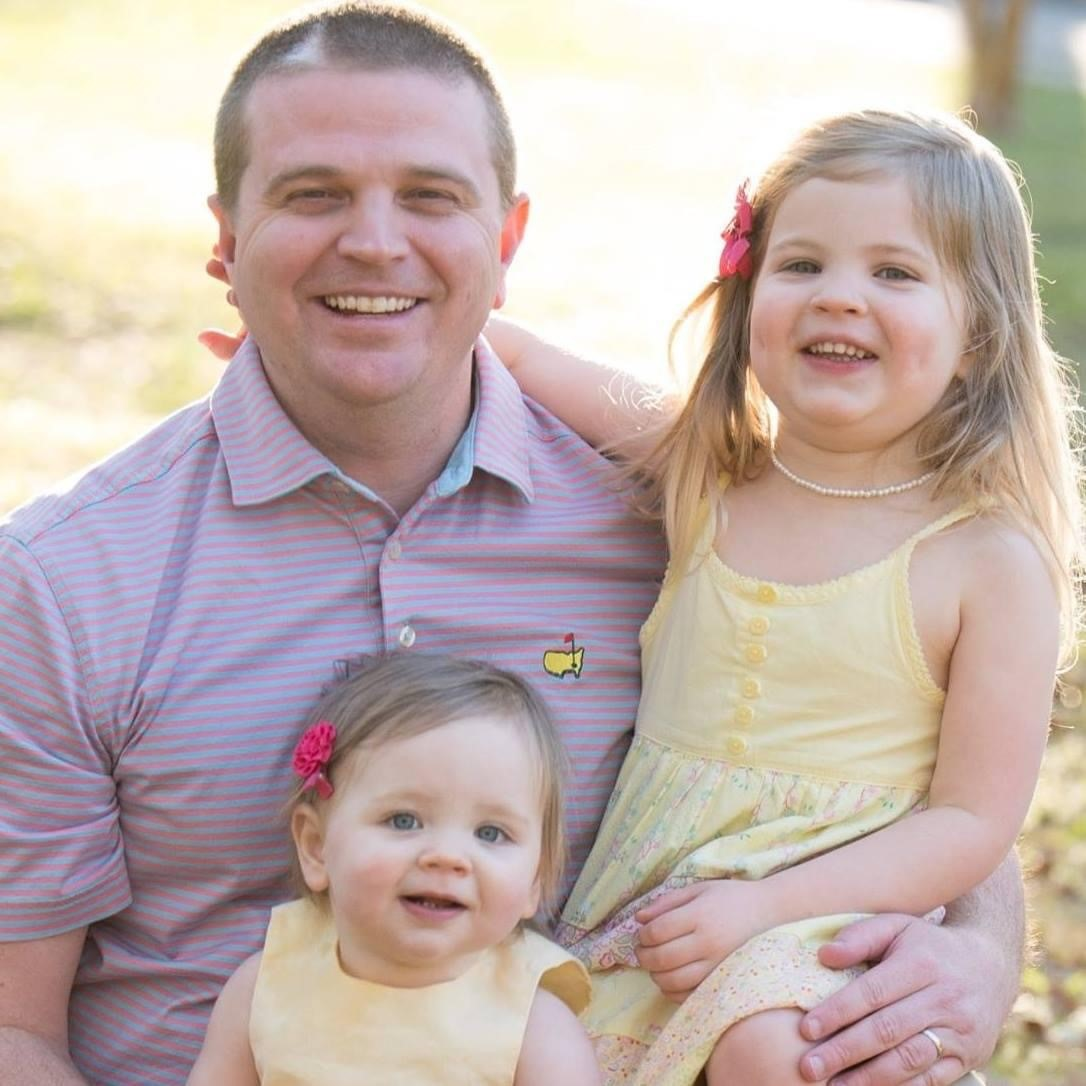 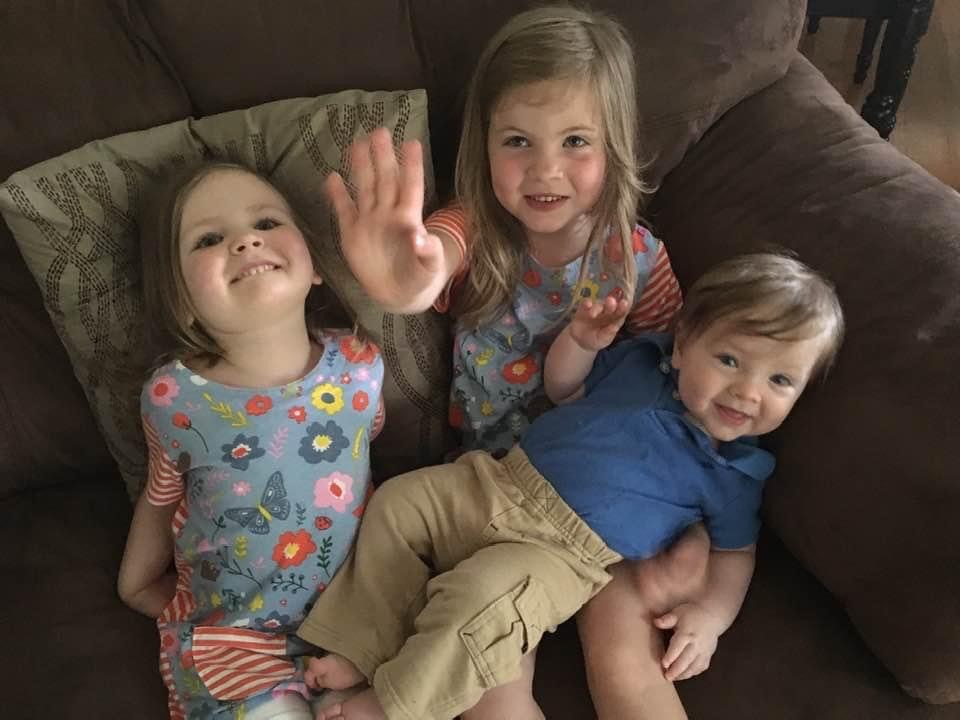 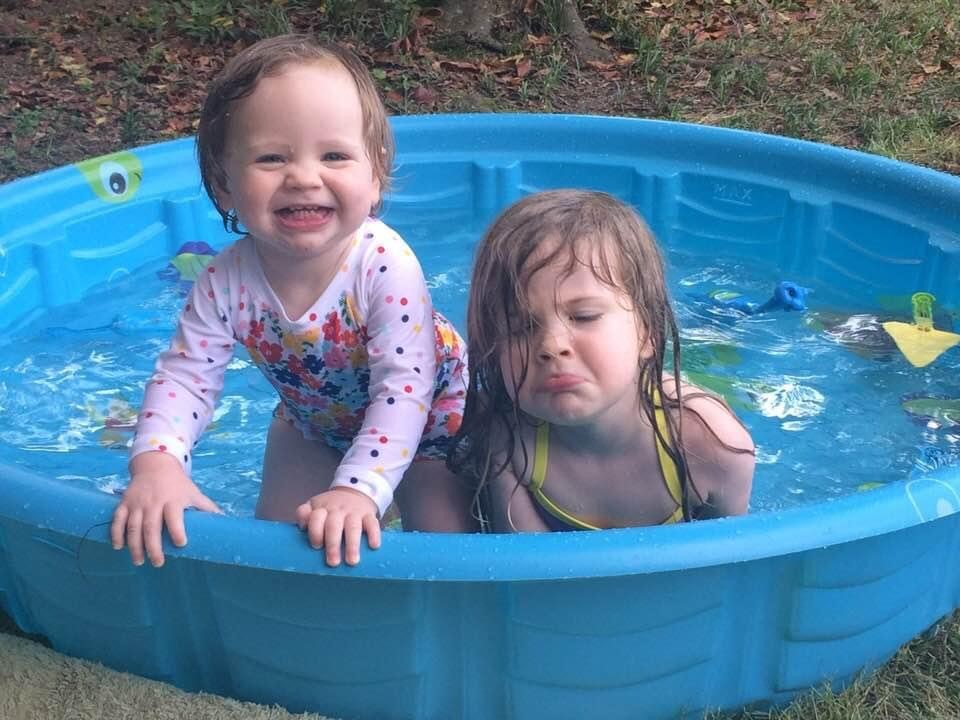 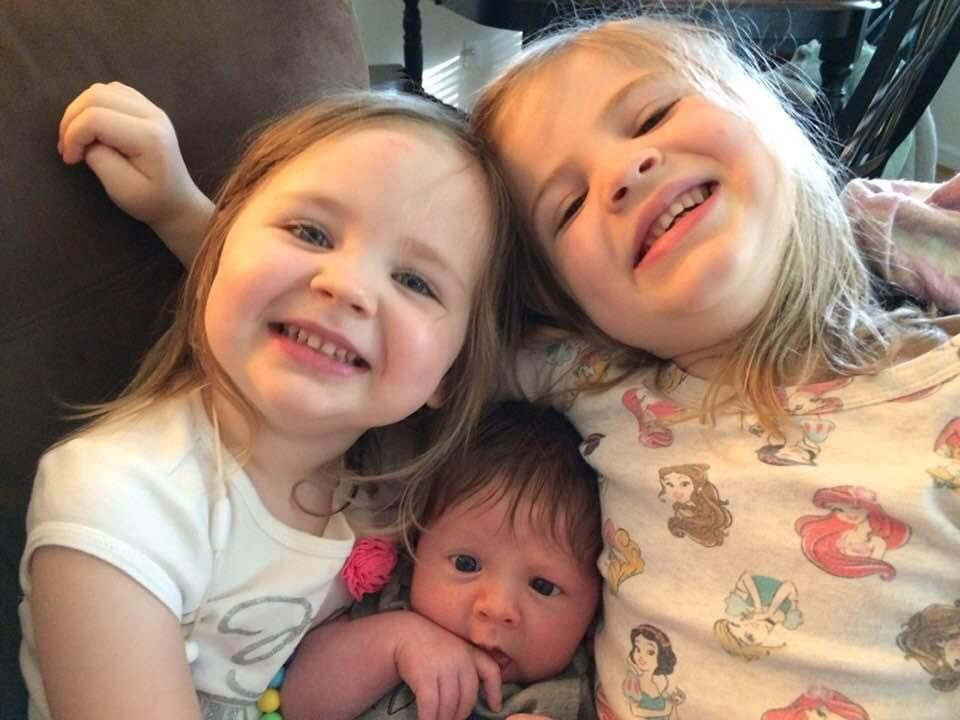 Daily Schedule
ELT 9:20-9:50
1st Period 8th Grade ELA / Homeroom 9:50-10:45
2nd Period 8th Grade ELA / Lunch 10:45-12:10
3rd Period 8th Grade ELA 12:10-1:05
4th Period 8th Grade ELA / SEL 1:05-2:30
5th Period Planning / Connections 2:35-4:05
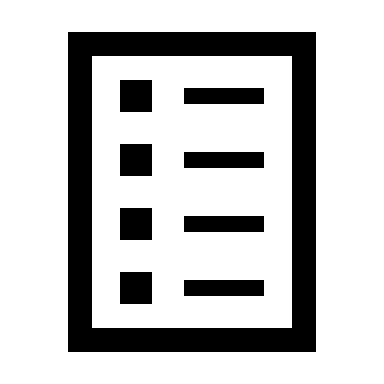 CHECKOUT Mr. Baldowski’s WEBSITE TO VIEW THE FOLLOWING INFORMATION
Week At A Glance (WAG)
Class Syllabus/Supply List
Resources
Additional Information
Arrival and Dismissal
Afternoon  Dismissal 
Bus riders will report to bus loading zone
Walkers are dismissed from the bus loading zone where the crossing guard is located
Car Riders pick up time 4:05 p.m.
Morning Arrival
Drop off your child on Dragons Way behind the school
Morning Drop off time for car riders 8:50 A.M.
Early drop off students are unsupervised. Please remain with your child until 8:50 A.M. when teachers report for duty.
RCSS Learning Platform and Canvas
New to the Richmond County 
Go to rcboe.org
Click Student
Click Launch Pad
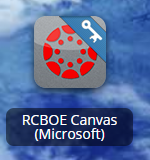 Click to add text
Watch logging into Canvas as a student. 

https://rcboe.instructuremedia.com/embed/048204ea-777e-4c04-9fc0-357111372c96
Your child will login through Launch Pad to access RCBOE Canvas.
Click link to watch Tutorial Video 
https://www.rcboe.org/Domain/16265